Blood transfusion
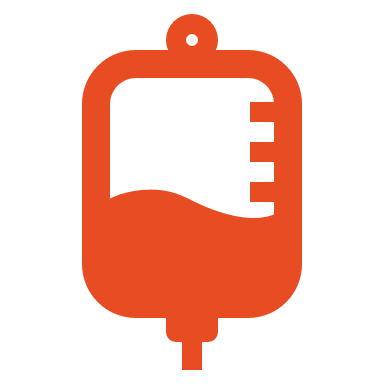 We'am Sowan
We'am Almestarehi
Tmara Abdalkader
introduction
Blood: fluid that transports oxygen and nutrients to the cells and carries away carbon dioxide and other waste products.
 
Synthesis  bone marrow 
Storge and destruction  liver and spleen
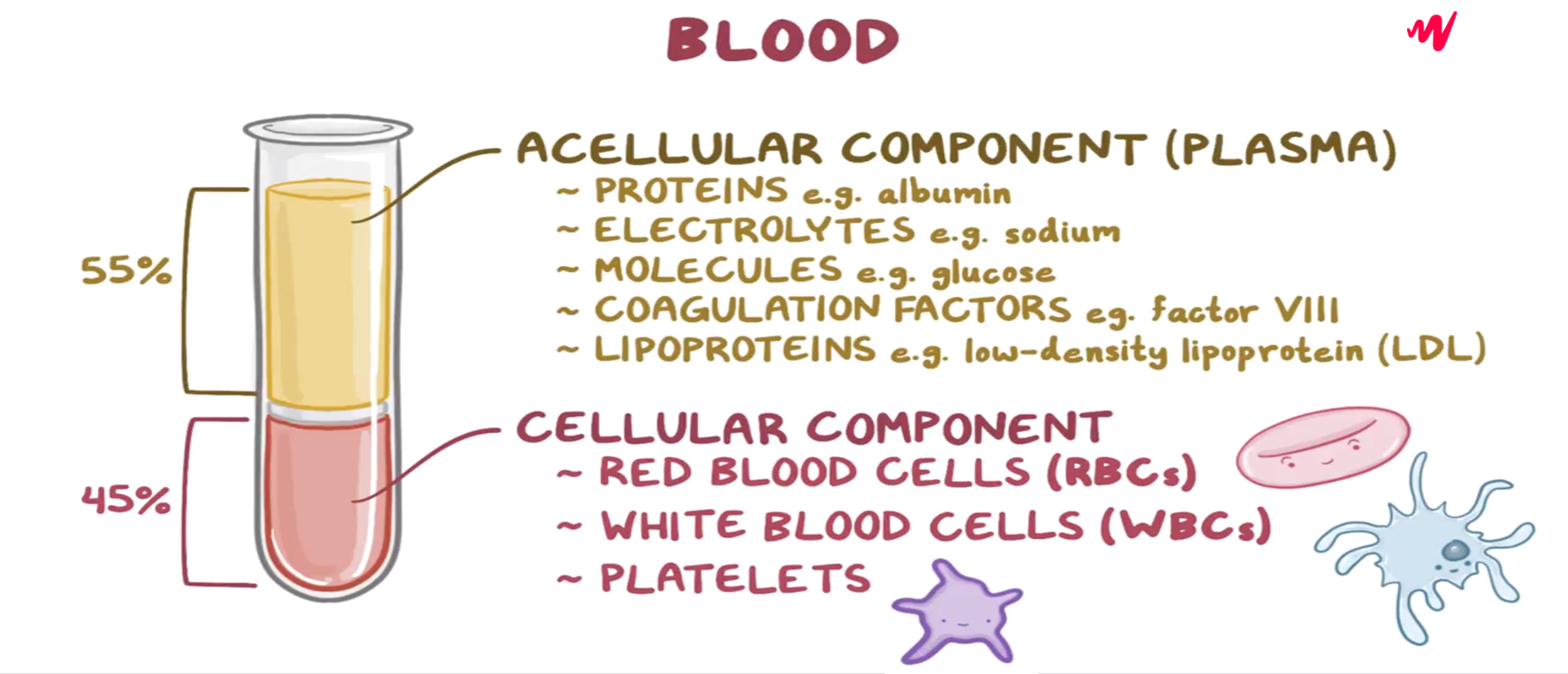 A  normal healthy non-smoker adult male has about 4–6 litres of blood ,      consists of :
The process of transferring blood or blood products from one person to the circulatory system of an-other.
Types of transfusion :
Homologous transfusions :from an anonymous donor
Autologous transfusion:for patients undergoing elective surgery to predonate their own blood up to 3 weeks before surgery for retransfusion during the operation
Blood Transfusion
What are the different blood groups?
The differences in human blood are due to the presence or absence of certain protein molecules called antigens and antibodies.
Antigens are located on the surface of the RBCs and antibodies are in the blood plasma.
The blood group you belong to depends on what you have inherited from your parents.
Human red cell membranes are estimated to contain at least 300 different antigenic determinants, and at least 20 separate blood group antigen systems are known. Fortunately, only the ABO and the Rh systems are important in the majority of blood transfusions. 
The purpose of compatibility testing is to predict and to prevent antigen–antibody reactions as a result of red cell transfusions.
Classical ABO blood grouping system
The most important in assuring a safe blood transfusion.
Is based on presence or absence of A and B Antigens (agglutinogens) on red cell membrane.
There are 4 blood groups according to this system: A,B,AB,O group.

These antigens are characterized by:
They are inherited according Mendelian law.
They appear in fetal life and persist throughout life .
They may detected by speciefic reaction with the corresponding antibodies .
Different Blood group
If an antigen/agglutinogen is present on the red cell membrane ,the corresponding antibody/agglutinin will be absent in the plasma.
If an antigen /agglutinogen is absent on the red cell membrane ,the corresponding antibody/agglutinin will be present in the plasma.

individuals with group A can receive from A ,O and give blood to AB ,A.
Individuals with group B can receive from B,O and give blood to AB,B.
Individuals with group AB are called universal recipients bc they can receive blood from (All) but not give except AB as they have no circulating antibodies.
Individuals with group O are called universal donors bc they receive only from( O )but give ( All ) as they have no agglutinogens on their RBC
ABO blood group antigens present on red blood cell
RH BLOOD GROUPING STSTEM
☆ Rhesus Factor (RH):
Is a type of protein found on the surface of RBC.
☆ The protein is genetically inherited (passed down from your parents).
If protein (D antigen) is present on the surface of RBC, the blood will be termed as D-positive.(Majority of people ,about 85%)
If protein (D antigen) is absent on the surface of RBC the blood is termed as D-Negative.

Rh factor is very important ,specially in pregnency.
RH Antibodies :
No natural antibodies like ABO group system.
Rh antibodies are produced when Rh negative individual is transfused with Rh positive blood.
These are IgG type and crosses placenta.
Erythroblastosis Fetalis
Is a disease of the fetus and newborn child characterized by  agglutination and phagocytosis of the fetus ‘s red blood cells.
In most instances of the erythroblastosis fetalis ,the mother is Rh-ve and the father Rh+ve.
The baby has inherited the Rh+ve antigen from the father, the mother develops anti-RH agglutinins from exposure to the fetus’s Rh –antigen.

In turn , the mother’s agglutinins diffuse through the placenta into the fetus and cause RBC agglutination and  hemolysis.
So in the subsequent pregnencies, the fetus is born anaemic, jaundiced (excessive formation of bilirubin which may cross the BBB of the fetus cause brain damage(kernicterus)or born dead .
Prevention of hemolytic disease of newborn:
 Injecting single dose of RH-antibodies (anti –D) to mother soon after child birth. So active antibodies will not be formed by mother.
Treatment of hemolytic disease of newborn:
Replacement of baby’s Rh+ve blood by Rh-ve blood this is called exchange transfusion.
Prevention and Treatment
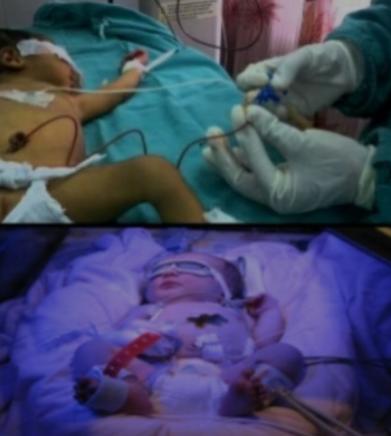 Types of blood transfusion:
Packed red blood cells transfusion (PRBC)
Packed red blood cells are spun-down and concentrated packs of red blood cells. Each unit is approximately 330 mL and has a haematocrit of 50–70 per cent. RBCs are stored in a Blood Bank refrigerator at a temp of 1-6ºC until issue. The shelf life is 42 days from the date of collection
Indication:
1- A patient suffering from an iron deficiency anemia or symptomatic anemia(causing shortness of breath ,dizziness , congestive heart frailer and decrease exercise tolerance), This type of transfusion increases a patient’s haemoglobin and iron levels.
2- sickle cell crisis
3- acute blood loss more than 30% of blood volume
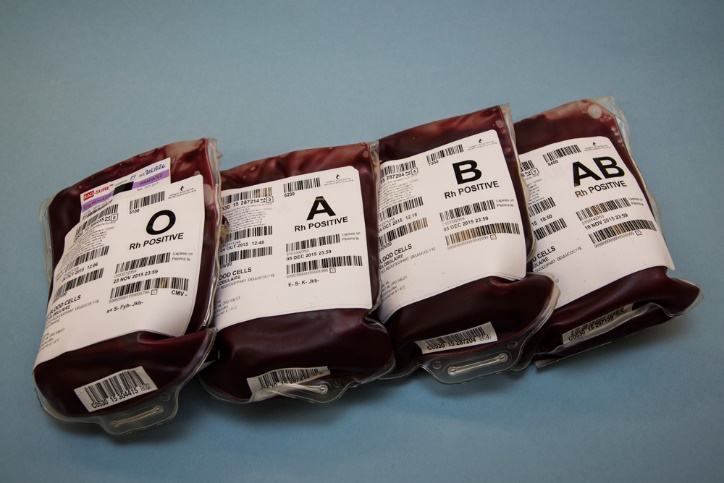 Whole blood transfusion
Rarely available. whole blood transfusion has significant advantages over packed cells as it is coagulation factor rich and, if fresh, more metabolically active than stored blood
One unit of whole blood contain :
450 ml of donor blood
50 ml of anticoagulant-preservative solution
Hb about 12g/dl and haematocrit 35-45%
No functional platelets
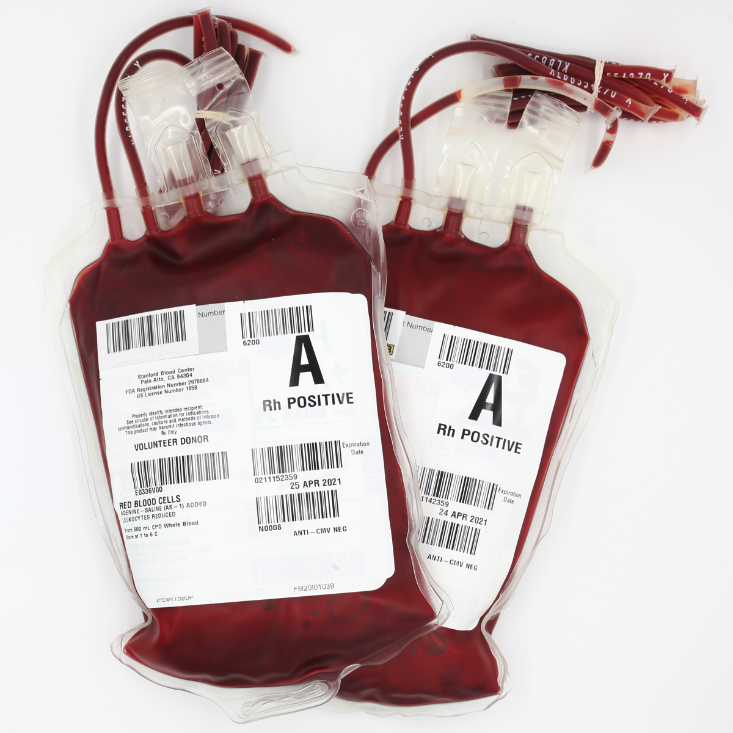 Indications :
1- Erythroblastosis fetalis by exchange transfusion OF WHOLE BLOOD
2- A person may receive a whole blood transfusion if they have experienced a sever traumatic haemorrhage with severe bleeding

Precautions :
(1) Blood is obtained from healthy donors:
- Age =18-60 y. -Weight: more than 55 kg.
- Blood pressure within normal range.
- Hb% is not less than 90% (13g/dl).
- Haematocrit value at least 40%.
-Free from infectious diseases as AIDS, viral hepatitis.
(2) Blood used is stored at 4°C not more than 21 days.
(3) Blood groups are compatible by double cross matching test
(4)The blood is warmed before transfusion to restore the Na-K pump
Fresh frozen plasma (FFP)
is rich in coagulation factors and is removed from fresh blood and stored at −40 to −50°C with a two-year shelf life. It is the first-line therapy in the treatment of coagulopathic haemorrhage
made from the liquid portion of whole blood.it is used to treat conditions in which there are low blood clotting factor(INR>1.5) or low level of other blood proteins.
Indications:
Non-life-threatening warfarin-induced bleeding
Vitamin K deficiency
DIC
in patient with liver disease ,major hepatic resection and sever liver injuries
TTP
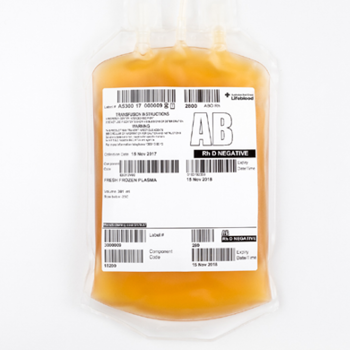 Platelet transfusion
Platelets are supplied as a pooled platelet concentrate and contain about 250 × 109/L. Platelets are stored on a special agitator at 20–24°C and have a shelf life of only 5 days. Platelet transfusions are given to patients with thrombocytopenia or with platelet dysfunction who are bleeding or undergoing surgery (e.g. lumbar puncture ) , carried out at less than 50 x 109/L
indications:
chemotherapy ,radiotherapy for leukemia and multiple myeloma
aplastic anemia
hypersplenism
AIDS
ITP
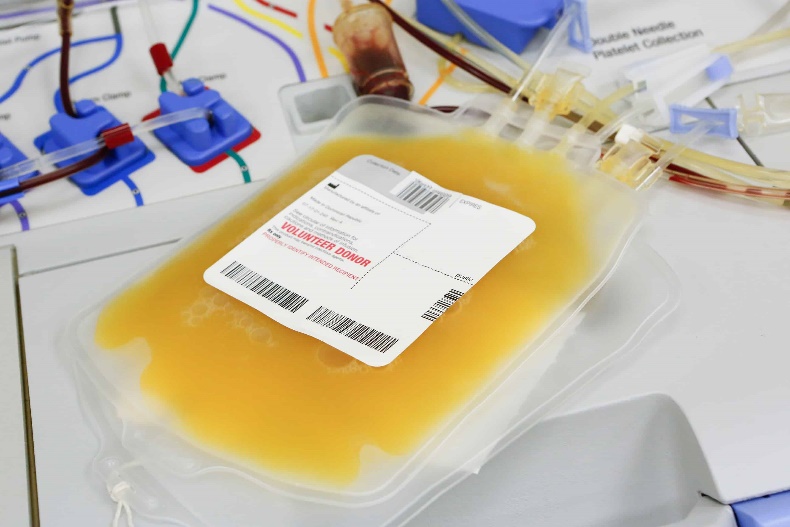 Cryoprecipitate
is a supernatant precipitate of FFP and is rich in factor VIII and fibrinogen. It is stored at −30°C with a year shelf life. It is given in low fibrinogen states or factor VIII deficiency.
Contain fibrinogen , von willebrand factor , factor VIII , XIII 
Indication :
DIC : to replace fibrinogen 
Factor VIII deficiency
Hemophilia A
Von Willebrand disease
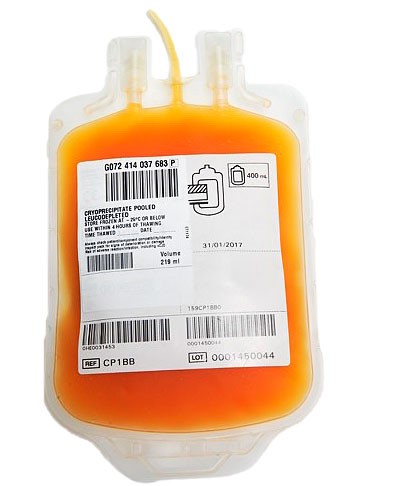 Prothrombin complex concentrates
are highly purified concentrates prepared from pooled plasma. They contain factors II, IX and X. Factor VII may be included or produced separately. It is indicated for the emergency reversal of anticoagulant (warfarin) therapy in uncontrolled haemorrhage
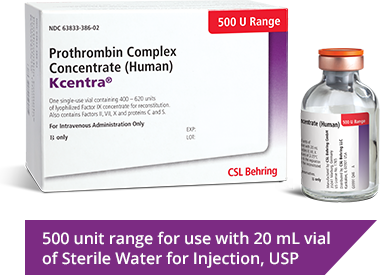 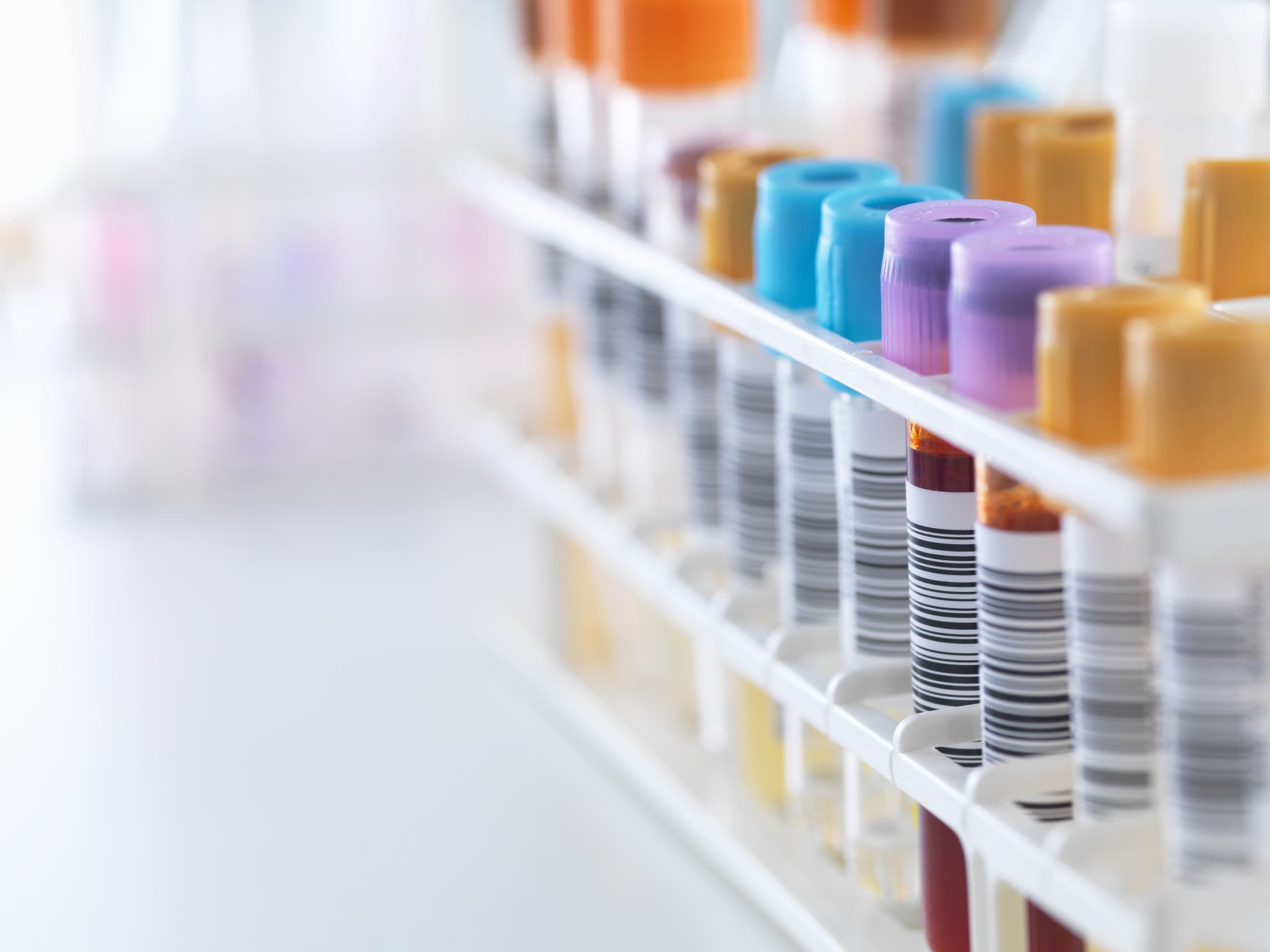 complications
Incompatibility:
RBCs (received from the donor) are agglutinated in clumps and block small blood vessels → ischemic pain in chest and back. If the amount of the blood is less  than 350 ml, death not occur.
(The most severe transfusion reactions are due to ABO incompatibility)
Allergic (anaphylactic):
Type 1 hypersensitivity reaction
Symptoms; pruritis , urticaria , respiratory depression 
Occurs  in 2-3 hours after transfusion
Treatment :stop transfusion, intramuscular epinephrine(vasoconstrictor effects), antihistamine, vasopressor(dopamine)
Febrile
non-hemolytic reaction:
Type 2 hypersensitivity reaction due to sensitization of the recipient to the donor’s white cells, platelets, or plasma proteins
Symptoms; fever , headache, flushing 
Occurs in 1-6 hour
Treatment : stop the transfusion , acetaminophen for the fever
Hemolytic reaction:
Type 2 hypersensitivity reaction 
Symptoms: flank pain , jaundice , hemoglobinuria 
Occurs in 1 hour
Treatment :  stop the transfusion , IV fluids to boost the urine output
Donor antileukocytes antibodies vs recipient endothelial cells 
Symptoms : respiratory collapse, acute hypoxia , noncardiac pulmonary edema
Occurs within 6 hours of transfusion of any blood component
Treatment;  stop the transfusion, mechanical ventilation
Transfusion-Related Acute Lung Injury (TRALI):
Transfusion-associated circulatory overload (TACO) :
associated with transfusion of a large volume of blood or a high rate of infusion
Symptoms;  including dyspnea, orthopnea, tachycardia, hypertension.
Occurs in 1-6 hours 
 treatment : Patients deemed to be at risk for volume overload (such as those with impaired cardiac function) can be transfused at a slower rate and diuretic therapy
Infections :
All donated blood is extensively screened for transfusion-transmitted infections; as a result, the risk of acquiring infection is extremely low
Each unit of blood administered in the United States is screened for a number of infections, including HIV, hepatitis B and C viruses, human T-cell leukemia virus, West Nile virus, Zika virus, Trypanosoma cruzi, and Treponema pallidum.
The risk of bacterial contamination of blood products is much greater than the risk of viral transmission.
Signs , symptoms: Temperature elevation, hypotension, or other signs of sepsis
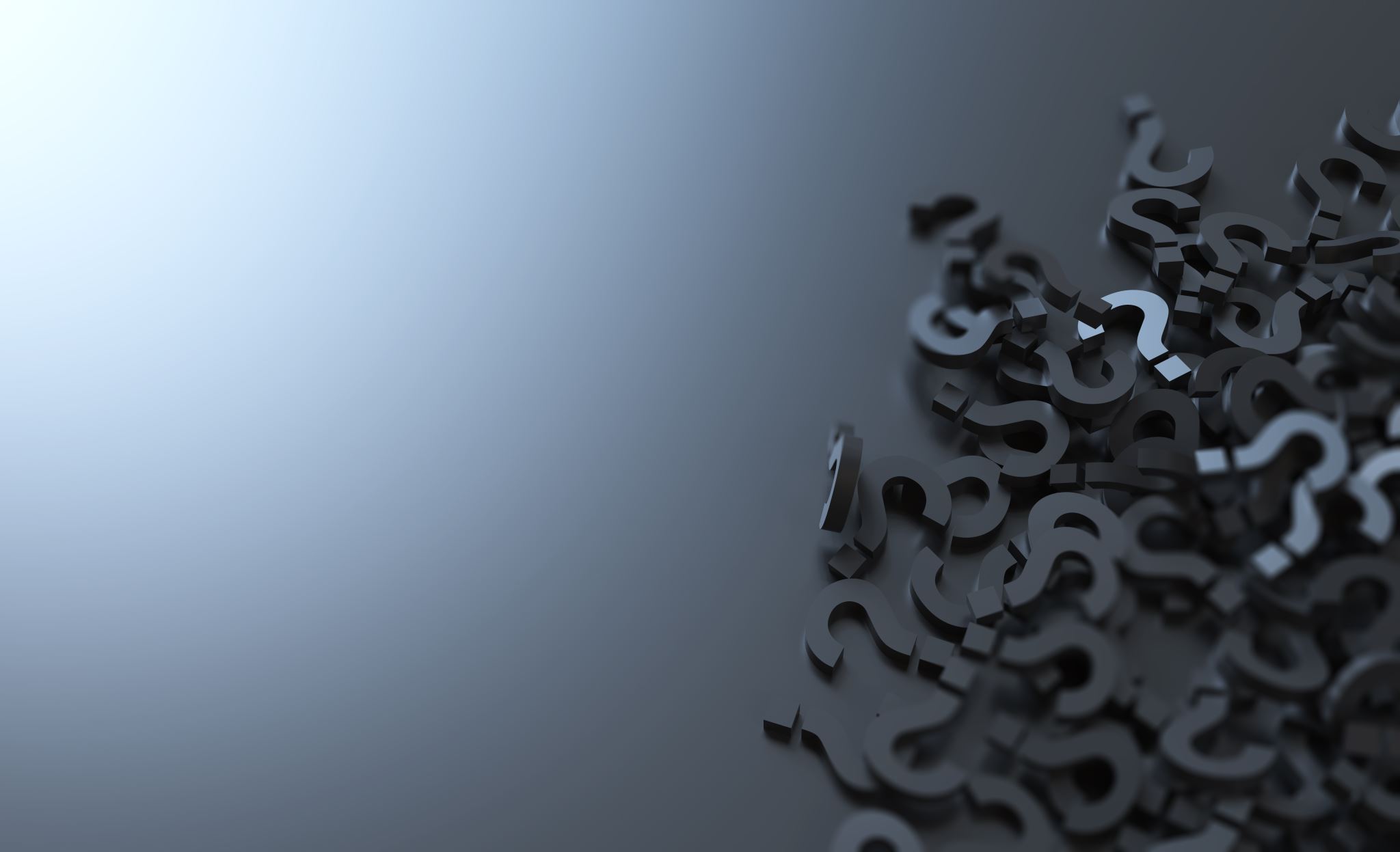 Thank you